New Release Notification
We are pleased to announce an upcoming Cytric version release from November 2019.
New Cytric user interface for the full Air and Rail workflow will be included in the Cytric release 18.1 on November 17, 2019.

Please see presentation below introducing the most important changes in the new Air and Rail flow and all the details on these major changes. It will help the users get more familiar with the new user interface and help them to learn how to maximize their use of Cytric.
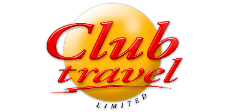 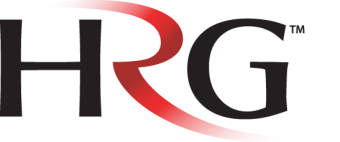 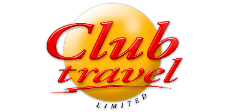 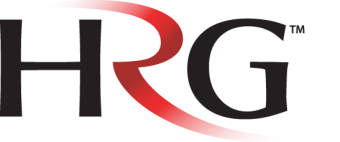 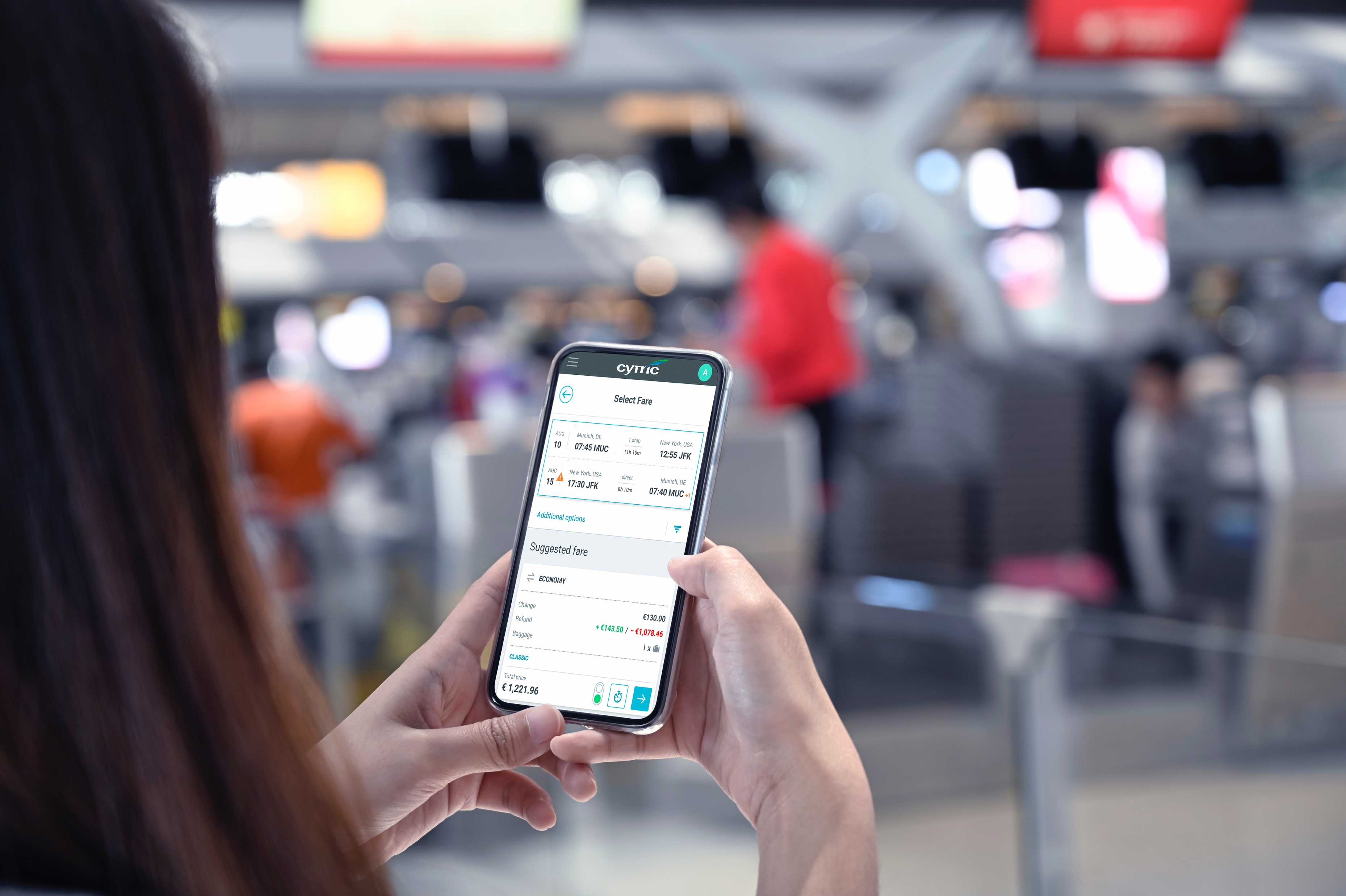 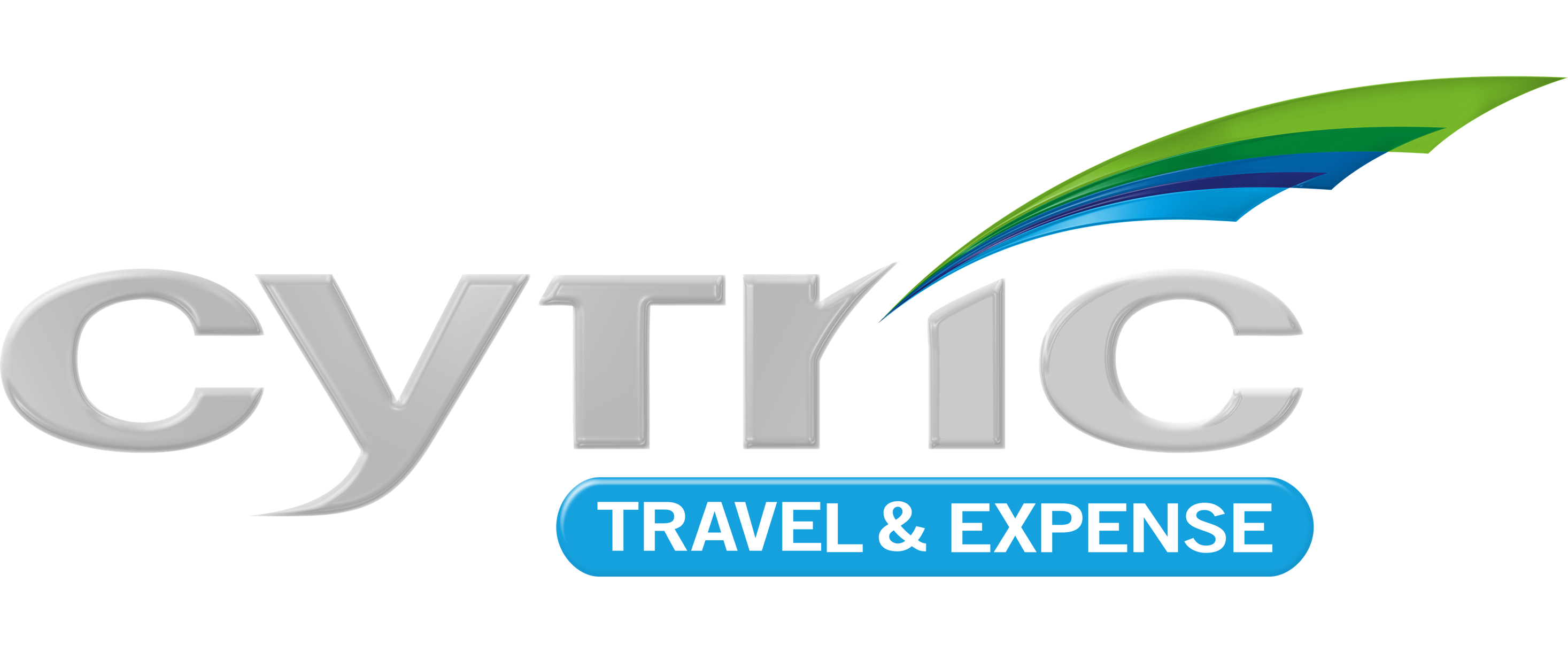 What’s new in the Air and Rail booking flowin more detailsAmadeus cytric Travel & ExpenseRelease 18.1
© Amadeus IT Group and its affiliates and subsidiaries
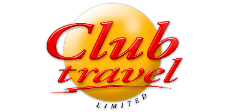 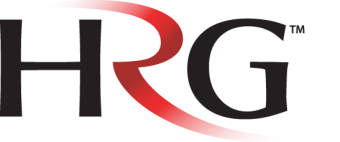 Who is this presentation for ?
This presentation has been prepared for you to give greater insight on the major changes coming with the new user interface in the air and rail workflow.
It will help you, as an end-user, get more familiar with the new user interface.
It will provide you, as an administrator, with information on how to review existing set-ups and maximize your use of cytric.
© Amadeus IT Group and its affiliates and subsidiaries
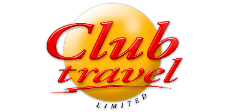 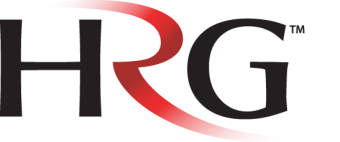 3
What’s in it for you?
Book whenever and wherever it suits you	Use the device of your choice (mobile, tablet, laptop, desktop)
Save time	More user-friendly interface	Same look and feel throughout (booking travel, expenses and mobile)	Compact display (collapsed to expanded view for more details)

Get the best value for money	Greater visibility and filtering options
Ability to compare flights and fares easily
No hidden fees: clear breakdown of fare provided
© Amadeus IT Group and its affiliates and subsidiaries
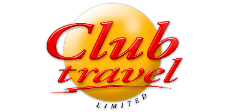 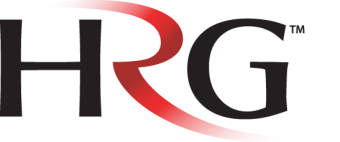 4
Availability page
© Amadeus IT Group and its affiliates and subsidiaries
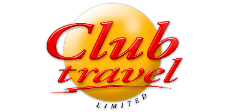 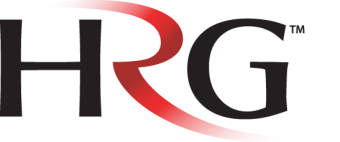 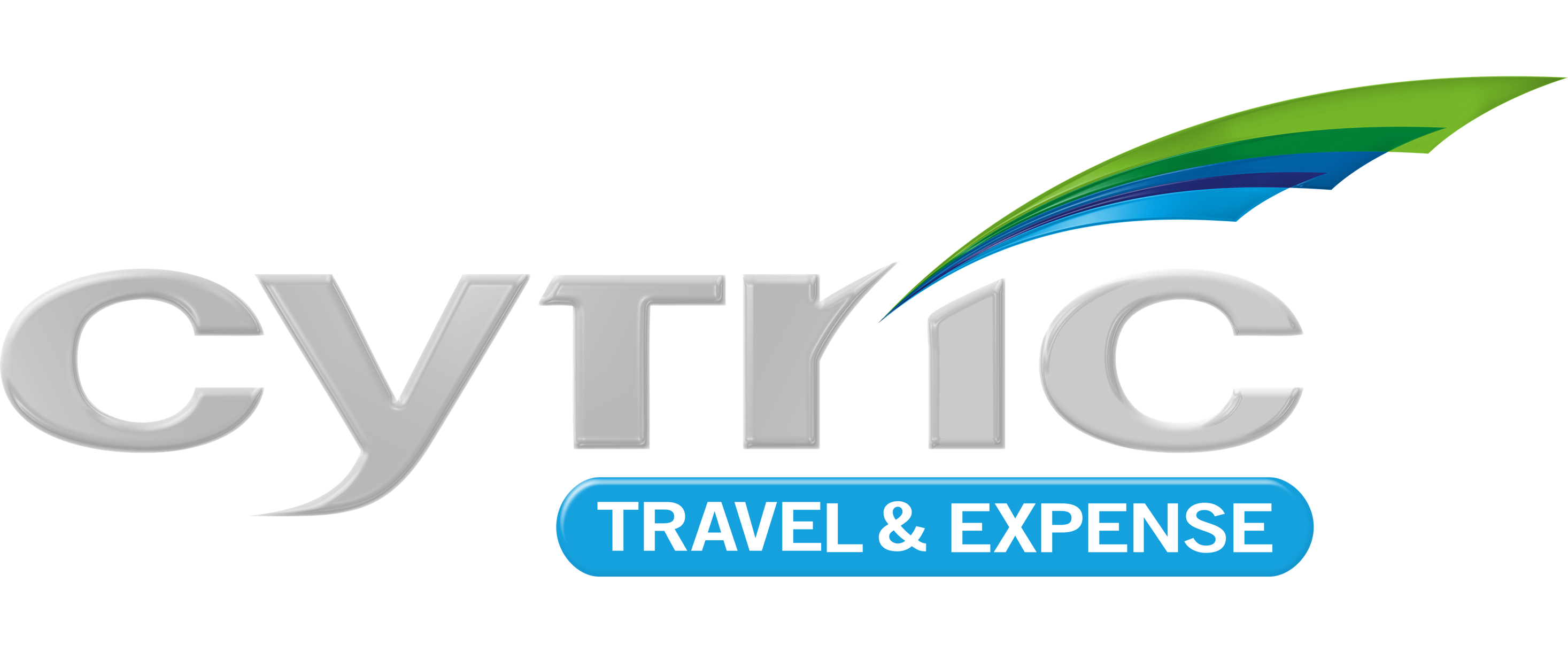 [Speaker Notes: Divider example with photo 
Insert new photo: Click on Insert photo-icon on slide and Insert new photo
Use Crop Tool under Picture Tools to pan and zoom
To update the text,  just click on the text
To get more slides with this layout just copy this slide and paste]
Major changes in the Availability page
Flexibility on how to choose your flights: layout has been designed to display the results of both sort by fare and sort by schedule, on a single page!
New sorting and filtering features with additional criteria to help you make better decisions
 Separate tab for outbound and for inbound instead of scrolling. For each outbound you will be given a certain number of inbound flights.  
Visual indicator to bring attention to important flight details (e.g. arrival next day, change of airport)
 Focus on lowest fare: you will see the lowest total trip price regardless of the sorting order
© Amadeus IT Group and its affiliates and subsidiaries
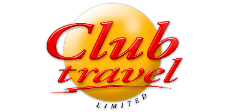 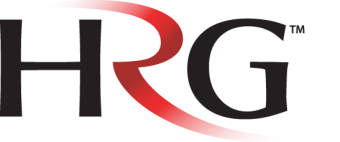 6
Availability page
Same look and feel regardless of sorting criteria
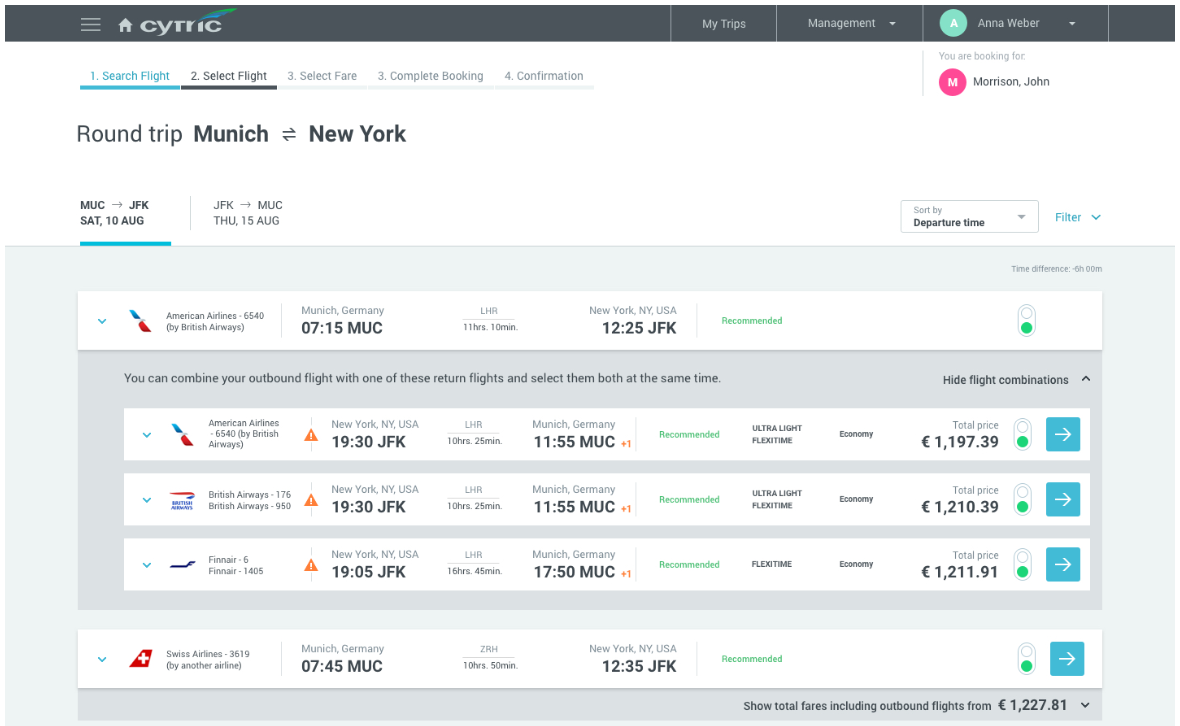 One layout, one policy
This layout has been designed to display the results of both sort by fare and sort by schedule, on a single page
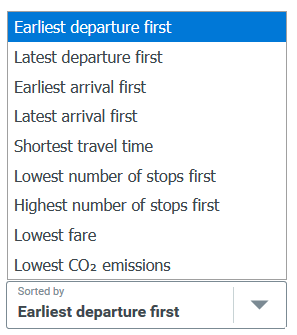 User-friendlyThe recommended options are now clearly labeled
Sort & Filter
You can make better decisions by sorting and filtering using multiple criteria. For example sort by fare with ‘Lowest fare’ option or sort by schedule with ‘Earliest departure’ option
© Amadeus IT Group and its affiliates and subsidiaries
Easy to progress
Continue button for each flight option.
You no longer need to scroll down
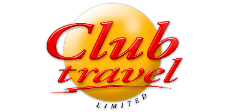 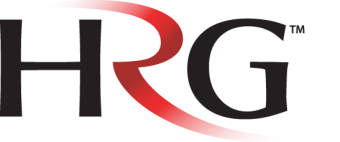 7
Availability page
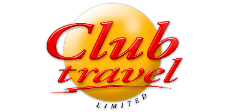 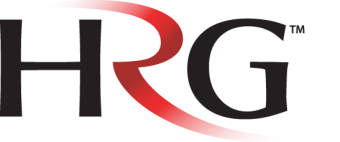 First way of booking your flight
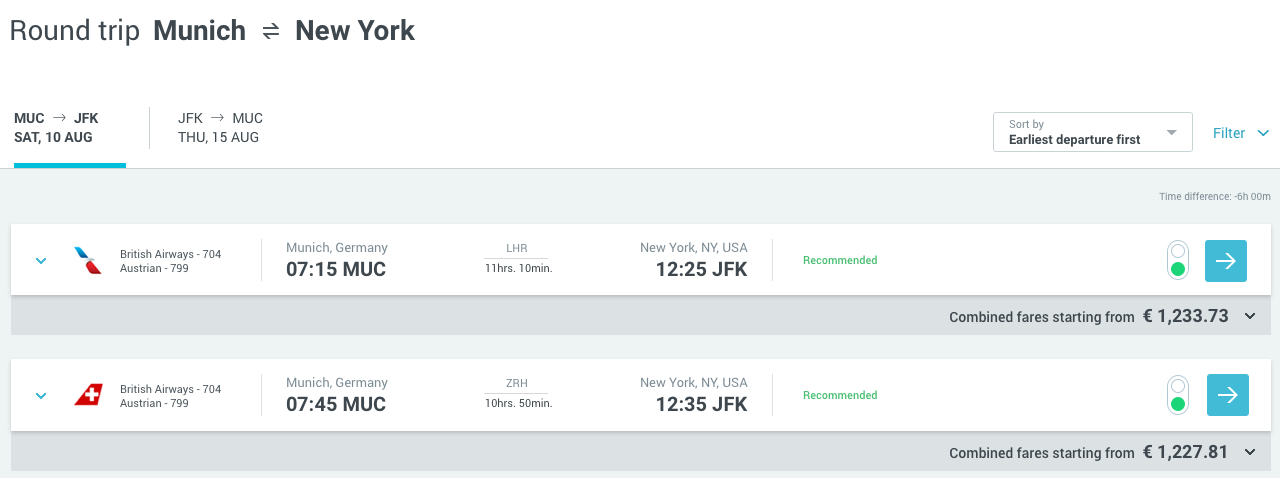 1
A two-step approach:

  1 - Select your preferred departure flight
2 - Then you will be automatically taken to the inbound tab to choose your return flight
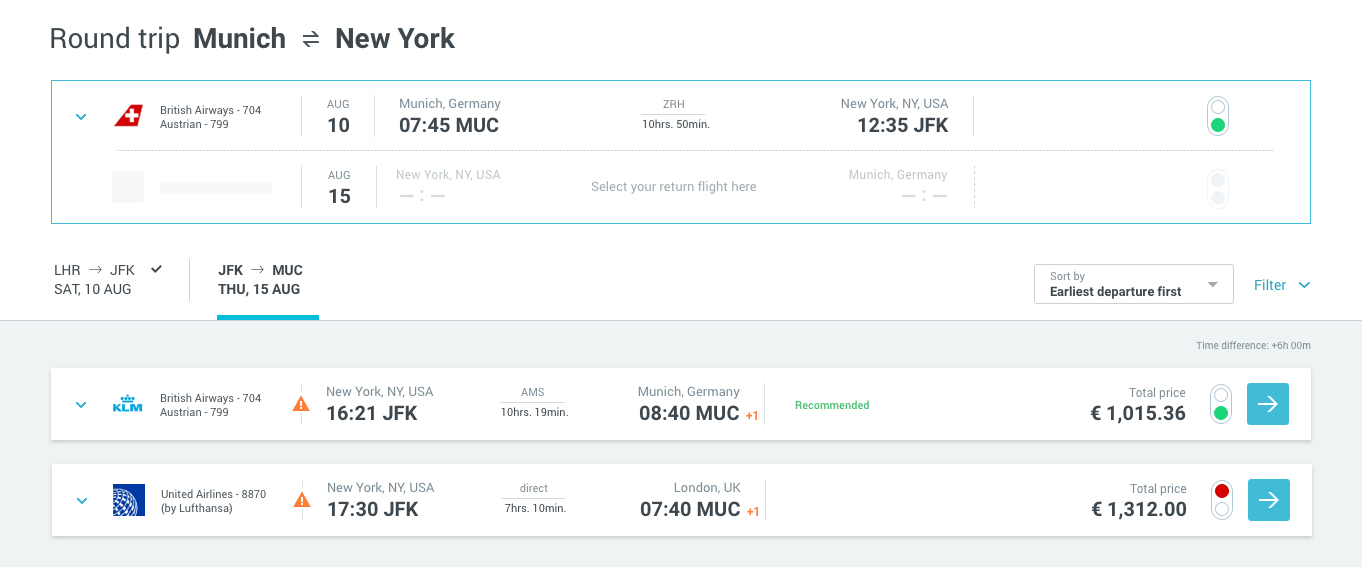 2
© Amadeus IT Group and its affiliates and subsidiaries
Note: You can do it the other way round. Select your return flight first and view all departure flights available
8
[Speaker Notes: To update the text,  just click on the text
More slides with this layout: Copy slide and paste]
Availability page
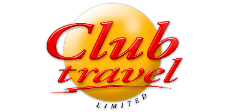 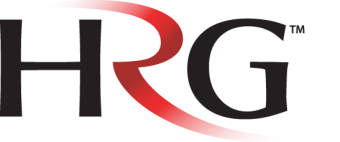 Second way of booking your flight
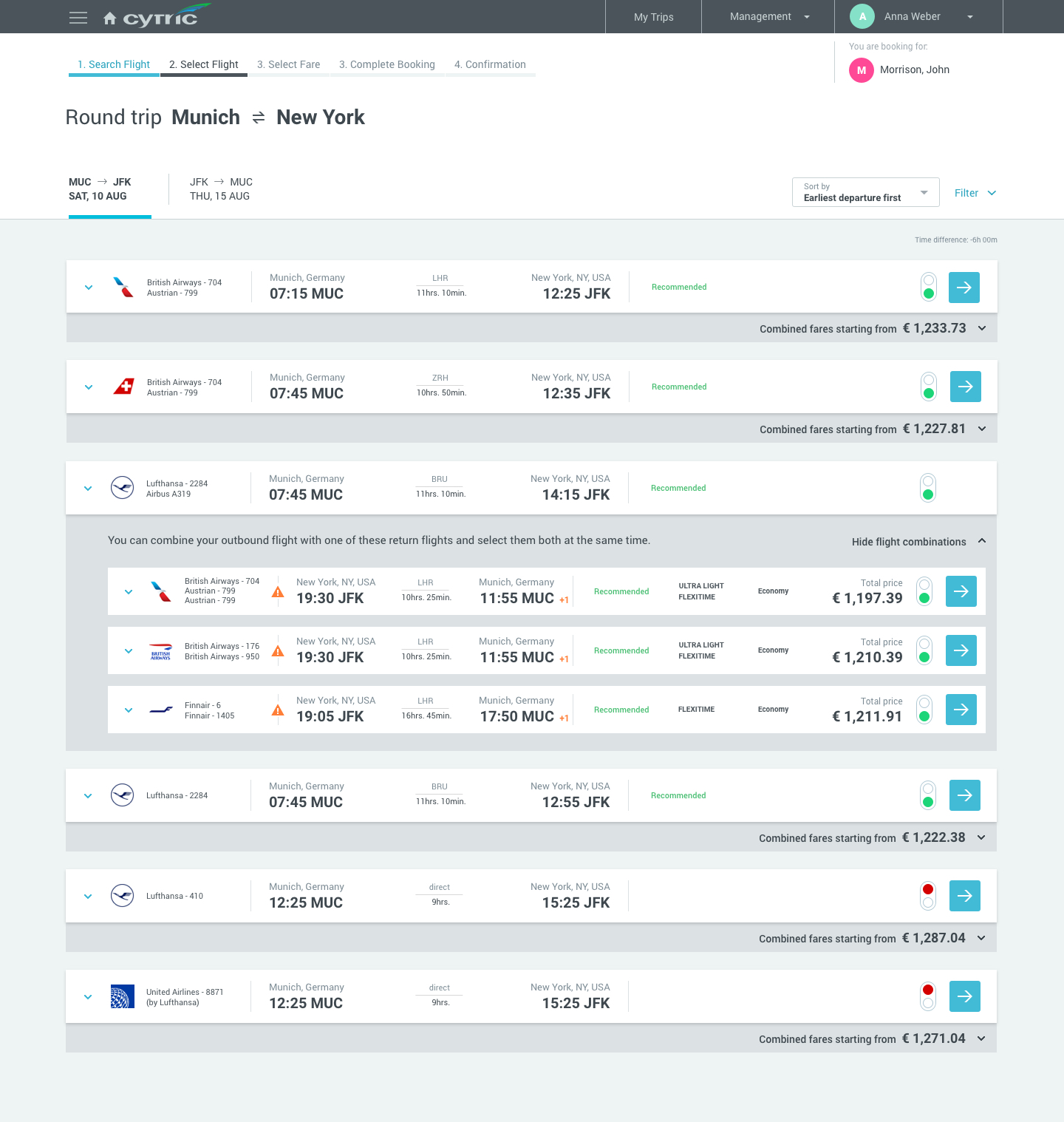 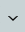 A one-step approach
Save time and combine the 2 steps: expand the collapsed section and select both departure and return flights in one click!
The price covers the whole trip
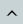 © Amadeus IT Group and its affiliates and subsidiaries
9
[Speaker Notes: To update the text,  just click on the text
More slides with this layout: Copy slide and paste]
Availability page
An intuitive user experience with all the relevant content at your fingertips
Improved display of various flight combinations 
For each departure flight you can easily view all the possible return options
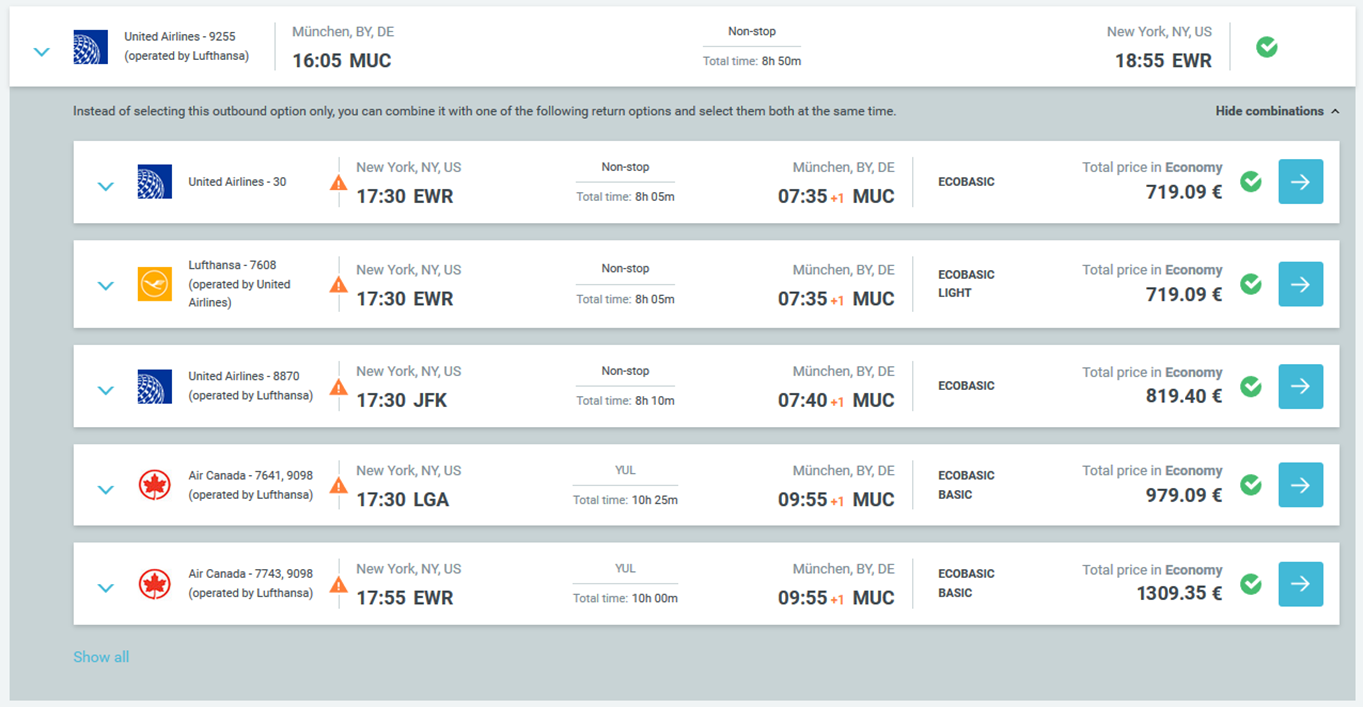 Focus on the lowest fare
Up to 5 return flights that can be combined with the departure flight, sorted by fare
More return options
Click on ‘Show all’ to see all available return flights. You will then be redirected to the return tab
© Amadeus IT Group and its affiliates and subsidiaries
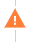 Notifications
Orange icons to attract your attention
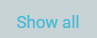 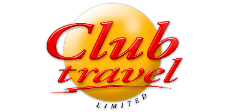 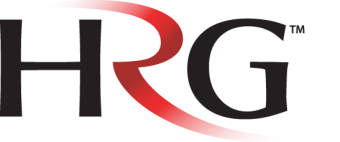 10
[Speaker Notes: To update the text,  just click on the text
More slides with this layout: Copy slide and paste]
Availability page
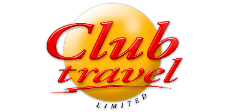 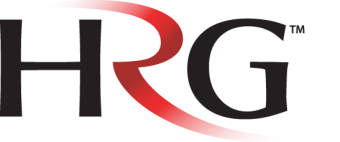 Every detail clearly laid out to make it easier for you to compare
Clear structure
The key information is presented in the collapsed view
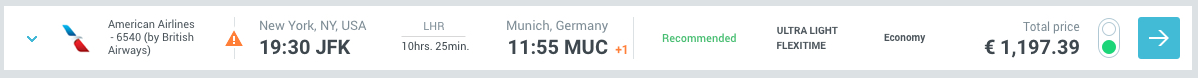 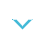 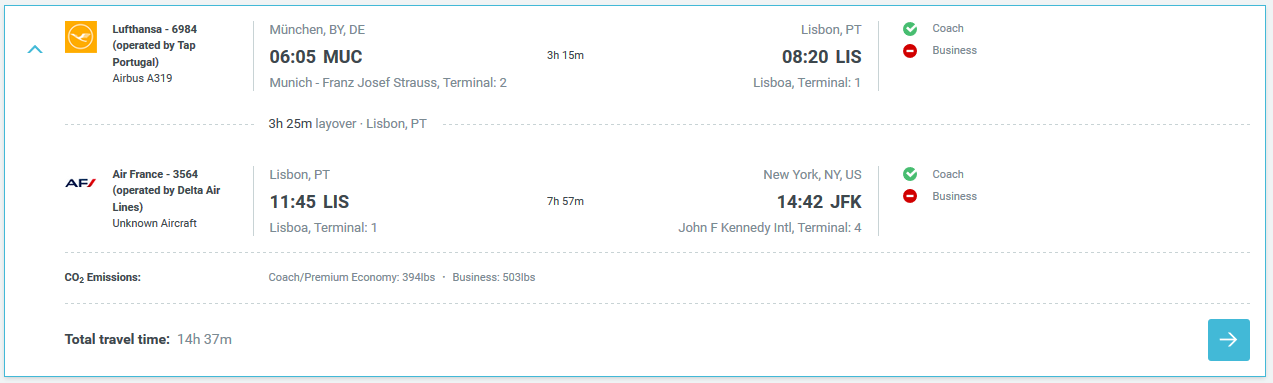 More information
Expand it to get more information on any departure or return flight
Policy indicator
Red and green policy indicators in the expanded view show if the class is within policy
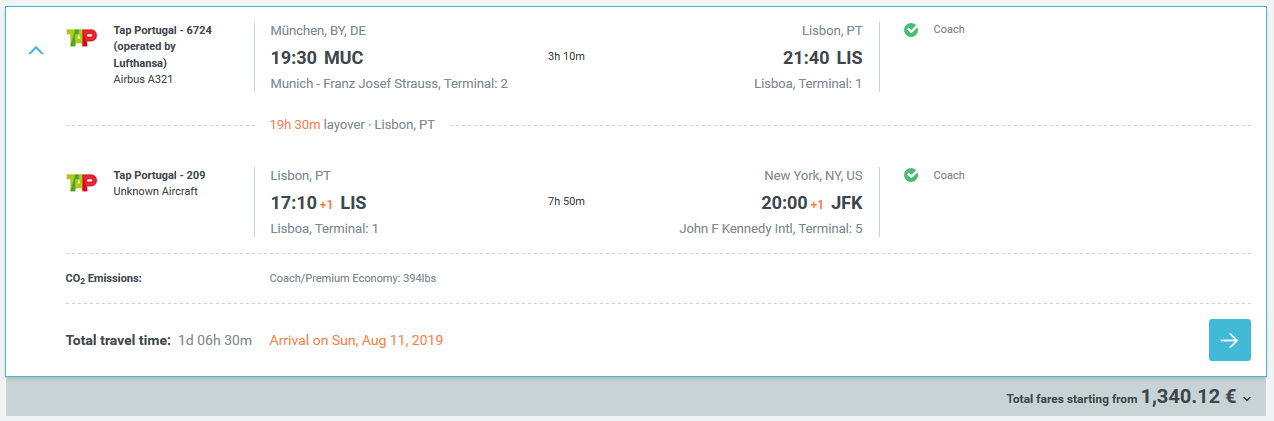 Travel time information
As before you can still see the total travel time and the duration of each flight. Now you can see the connection time too!
© Amadeus IT Group and its affiliates and subsidiaries
Notifications
An orange text is displayed to attract your attention to certain details
11
[Speaker Notes: To update the text,  just click on the text
More slides with this layout: Copy slide and paste]
Availability page
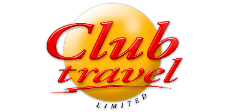 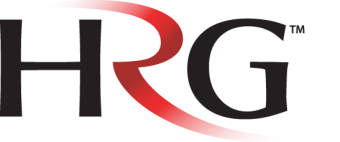 Extra criteria that you can sort and filter however you like
Dynamic filter
Filter options will adapt depending on available flights
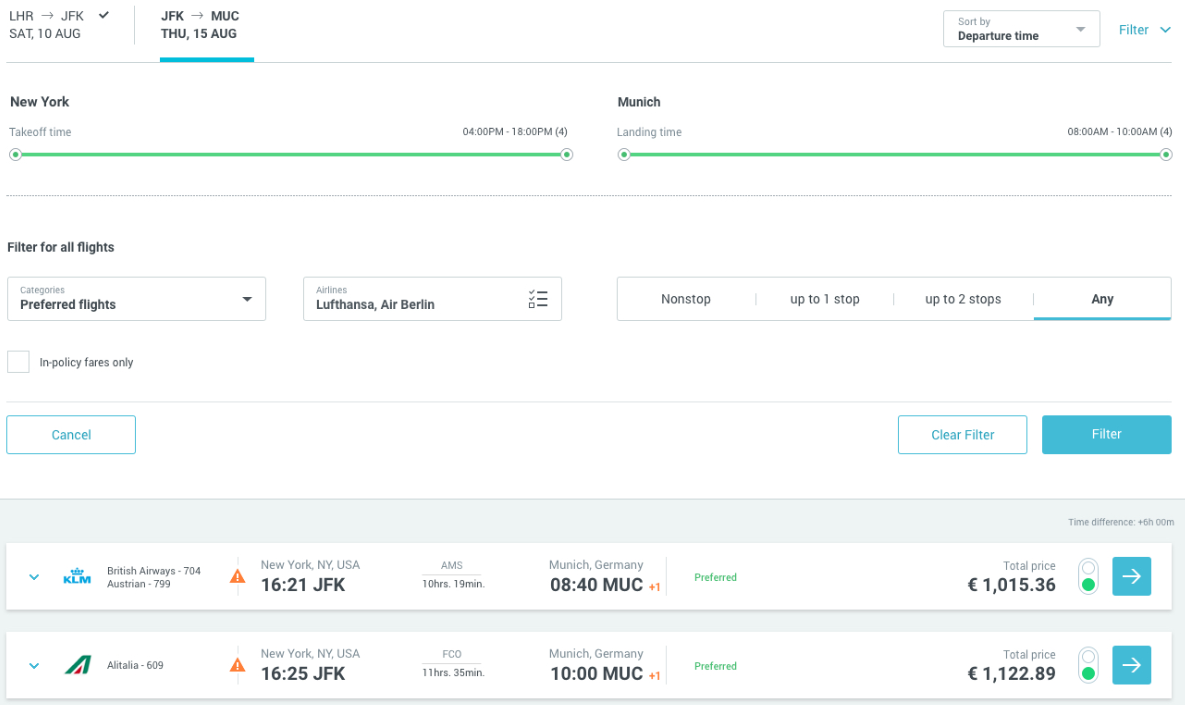 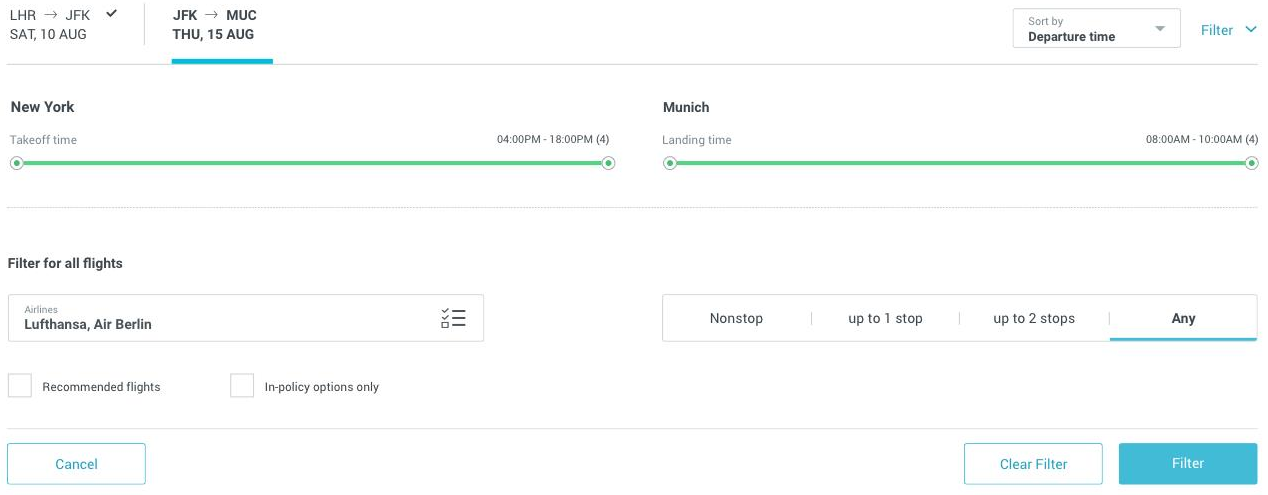 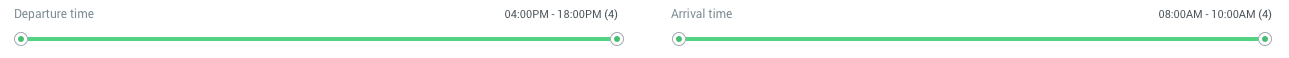 Time range for departure and return flights
Drag green bar to select the time range you want
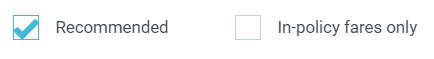 Filter by airlines
Use the dropdown menu to filter by available airlines
© Amadeus IT Group and its affiliates and subsidiaries
Clear layout
Click on radio buttons to filter out flights out-of-policy or not recommended
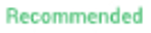 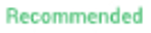 12
[Speaker Notes: To update the text,  just click on the text
More slides with this layout: Copy slide and paste]
Fare selection page
© Amadeus IT Group and its affiliates and subsidiaries
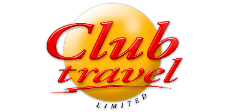 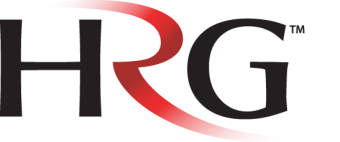 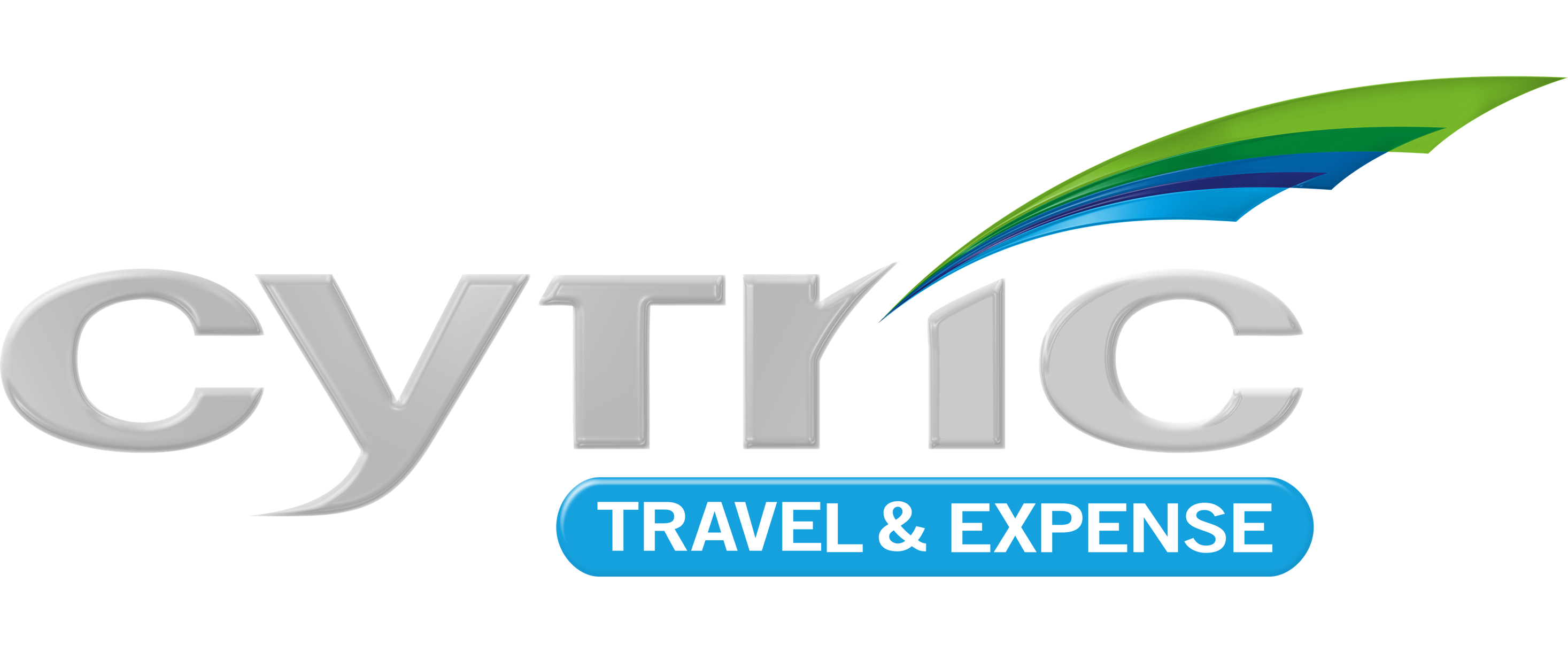 [Speaker Notes: Divider example with photo 
Insert new photo: Click on Insert photo-icon on slide and Insert new photo
Use Crop Tool under Picture Tools to pan and zoom
To update the text,  just click on the text
To get more slides with this layout just copy this slide and paste]
Major changes on the Fare selection page
Ability to check more fares of different classes for the same flight to get the best value for money
You can now filter fares by class, services and cancellation conditions to help you make smarter decisions
Clear differentiation between round trip tickets and one way tickets: total price for the whole trip is displayed for two one way tickets too!
© Amadeus IT Group and its affiliates and subsidiaries
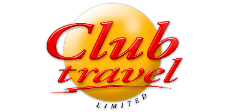 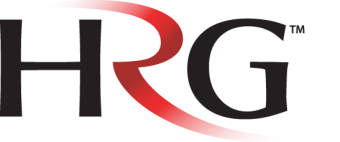 14
Fare selection page
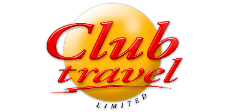 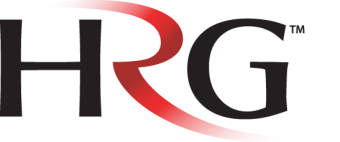 Same look and feel throughout the flow
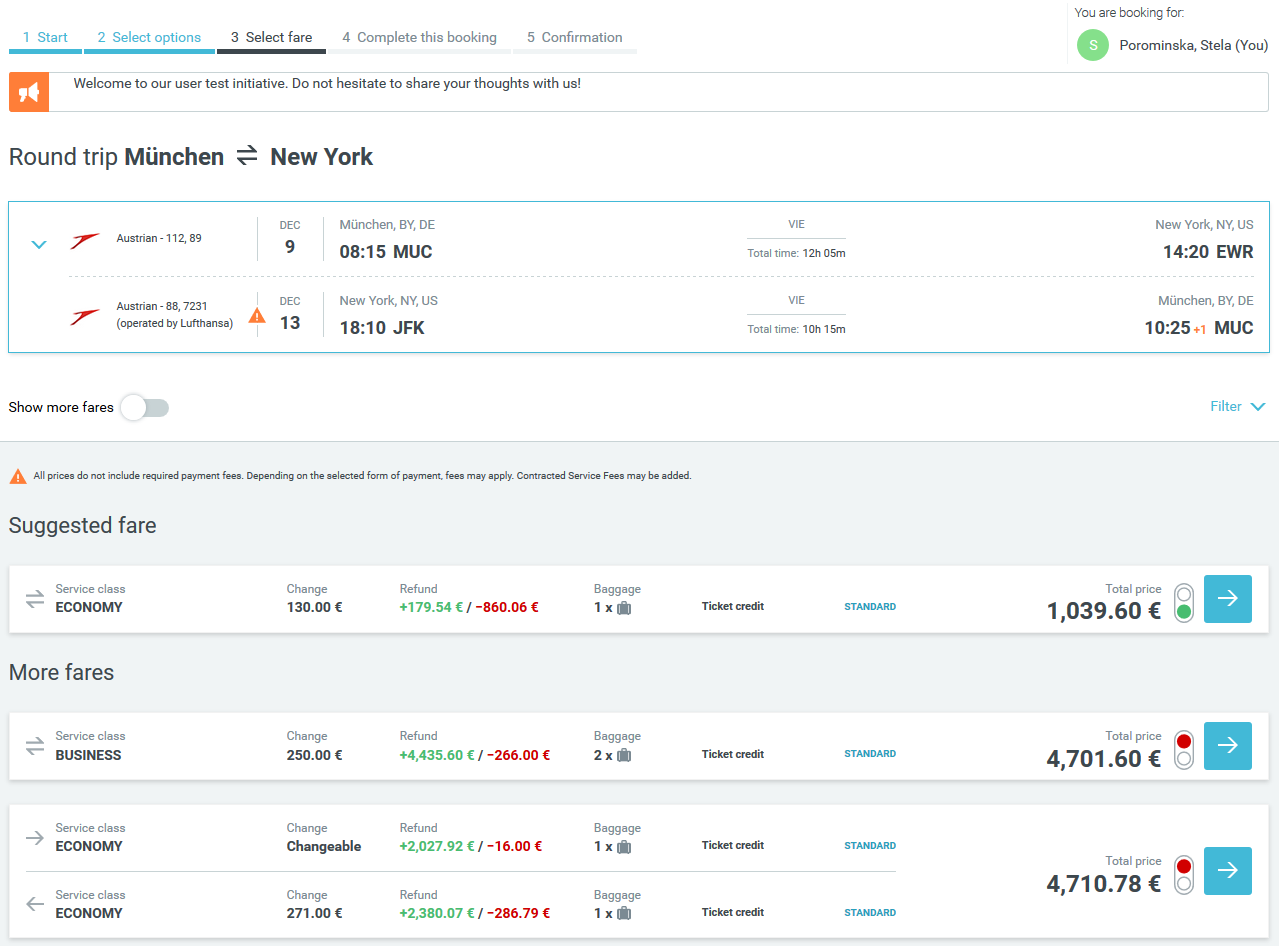 Cumulative display
As you advance through each stage of your booking, all new information will be reflected on your trip summary
Filter options
Introduction of an entirely new filtering system (see next page)
© Amadeus IT Group and its affiliates and subsidiaries
Better visibility
Pre-selected fare is now presented first and labeled “Suggested fare”
15
[Speaker Notes: To update the text,  just click on the text
More slides with this layout: Copy slide and paste]
Fare selection page
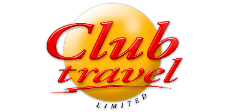 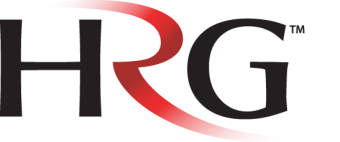 Filter fares by class, services and cancellation conditions
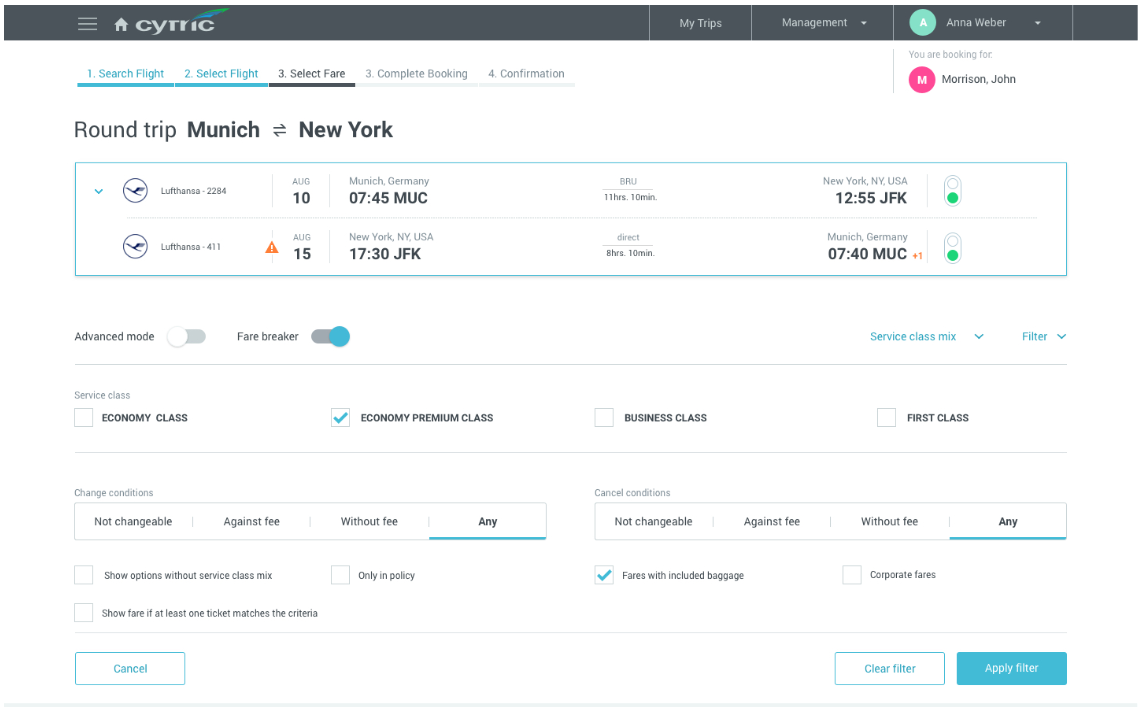 Dynamic filter
Filter options will adapt depending on available fares
Cancellation conditions
You can filter by rebooking and cancellation conditions
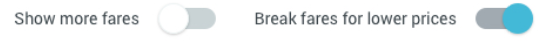 © Amadeus IT Group and its affiliates and subsidiaries
More filter options
You can filter by policy, baggage, corporate fares, etc.
16
[Speaker Notes: To update the text,  just click on the text
More slides with this layout: Copy slide and paste]
Fare selection page
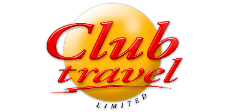 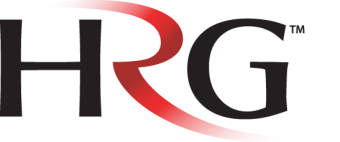 Advanced features
Customized view
Switch from simplified to customized view to get more alternative fares
Fare breaker
Cost conscious customers can simply activate the dynamic fare breaker
Service class mix
Expandable section to enable a mix of classes if wished
Clear guidance
Control buttons are very visible
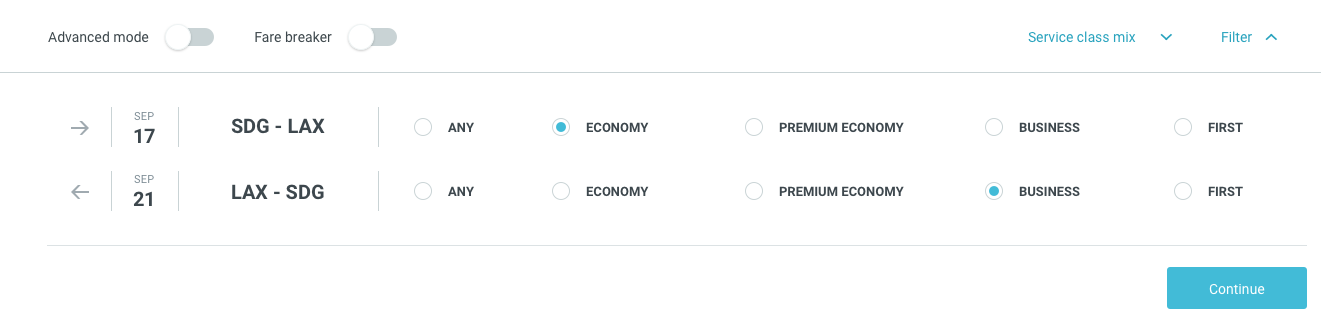 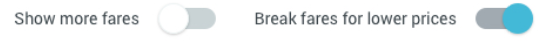 © Amadeus IT Group and its affiliates and subsidiaries
17
[Speaker Notes: To update the text,  just click on the text
More slides with this layout: Copy slide and paste]
Fare selection page
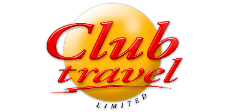 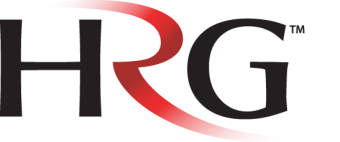 Get the best value for money
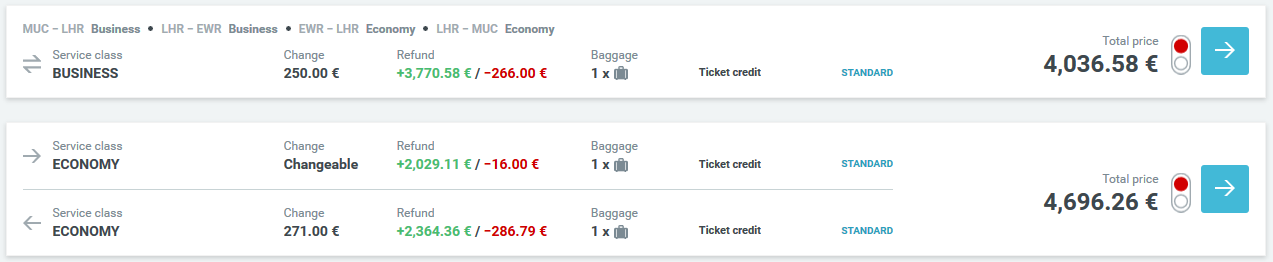 Type of fare stands out
Clear differentiation between round trip tickets and one way tickets
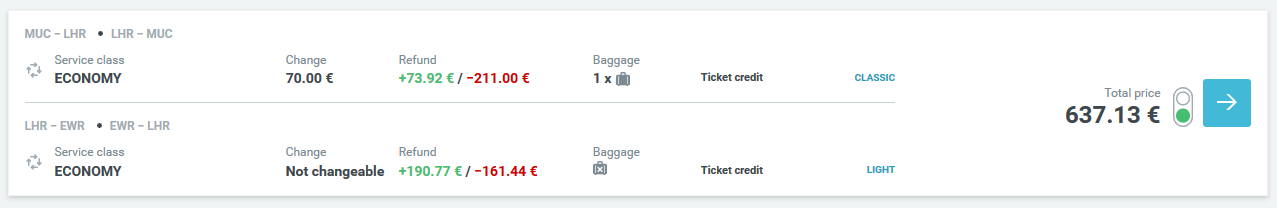 A single price
Total price of the trip is displayed for two one way tickets too!
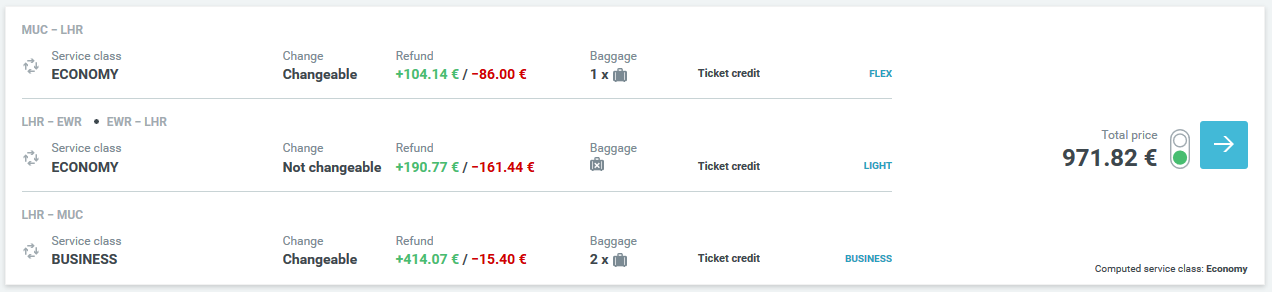 © Amadeus IT Group and its affiliates and subsidiaries
Fare Breaker options
Icon showing that the ticket is a combination of multiple tickets
18
[Speaker Notes: To update the text,  just click on the text
More slides with this layout: Copy slide and paste]
Alternative options page
© Amadeus IT Group and its affiliates and subsidiaries
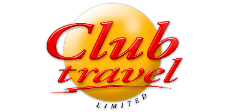 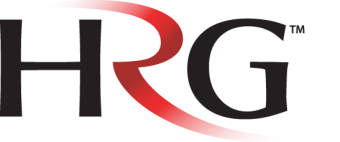 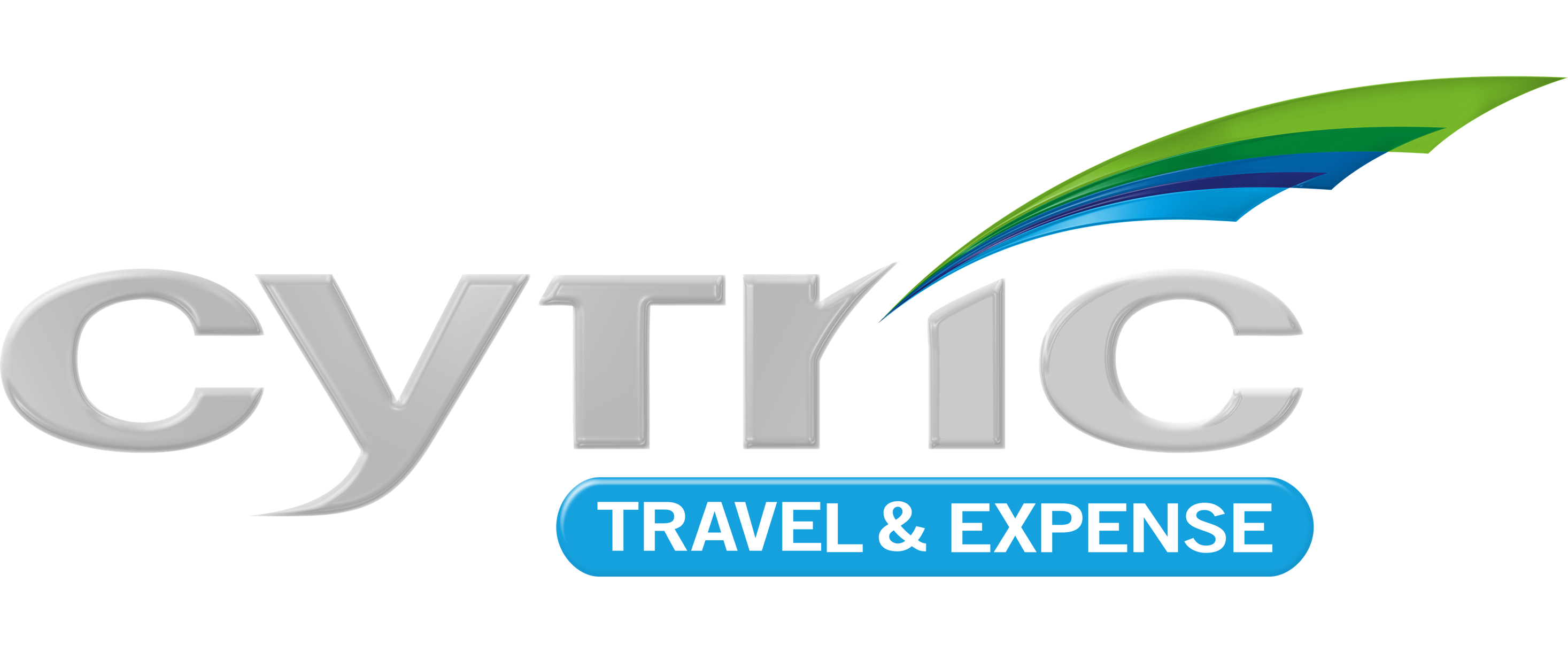 [Speaker Notes: Divider example with photo 
Insert new photo: Click on Insert photo-icon on slide and Insert new photo
Use Crop Tool under Picture Tools to pan and zoom
To update the text,  just click on the text
To get more slides with this layout just copy this slide and paste]
Major changes on the alternative options page
If you’re flexible.. save money by choosing one of the cheaper flight options proposed
You can easily compare them with your initial selection.
The page is laid out to provide more details when you need them
© Amadeus IT Group and its affiliates and subsidiaries
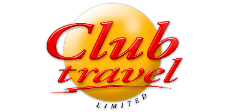 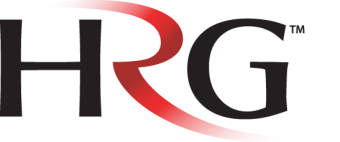 20
Alternative options page
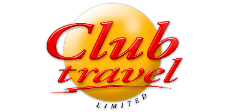 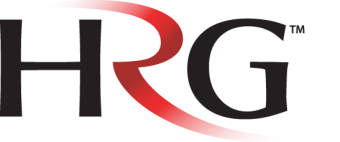 Cheaper options stand out
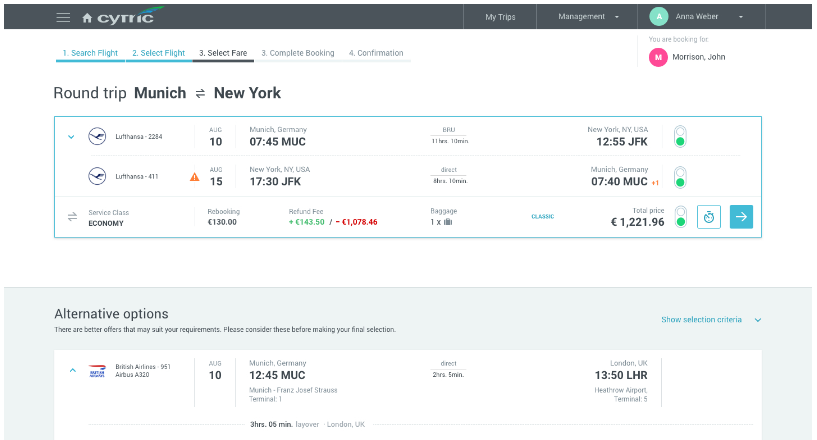 Get alternatives 
Your trip selection will be used as a basis to find cheaper options
Your selected flight on top
So you can easily compare the selected flight and fare with the alternatives
© Amadeus IT Group and its affiliates and subsidiaries
Intuitive flow
You can always continue keeping your initial trip selection
21
[Speaker Notes: To update the text,  just click on the text
More slides with this layout: Copy slide and paste]
Alternative options page
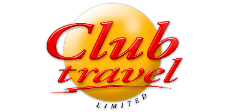 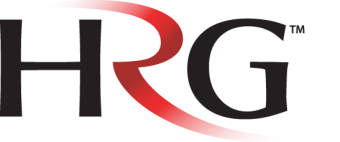 Save money with cheaper flight options
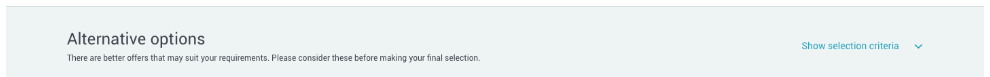 Clear design
All information clearly displayed for a better customer experience
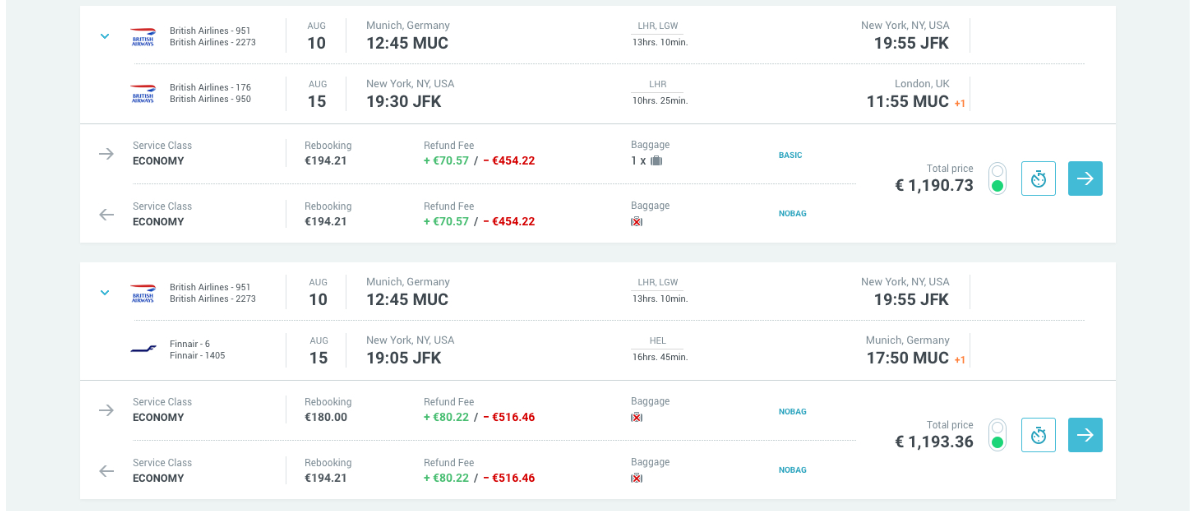 Less clutter
Expandable section with reason why each option has been identified
More information
Rebooking and cancellation information is shown for each alternative fare
© Amadeus IT Group and its affiliates and subsidiaries
22
[Speaker Notes: To update the text,  just click on the text
More slides with this layout: Copy slide and paste]
Alternative options page
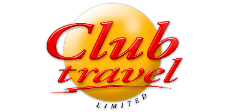 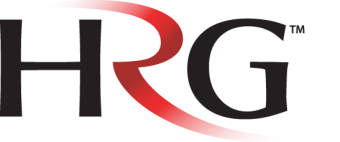 More information on the alternative options
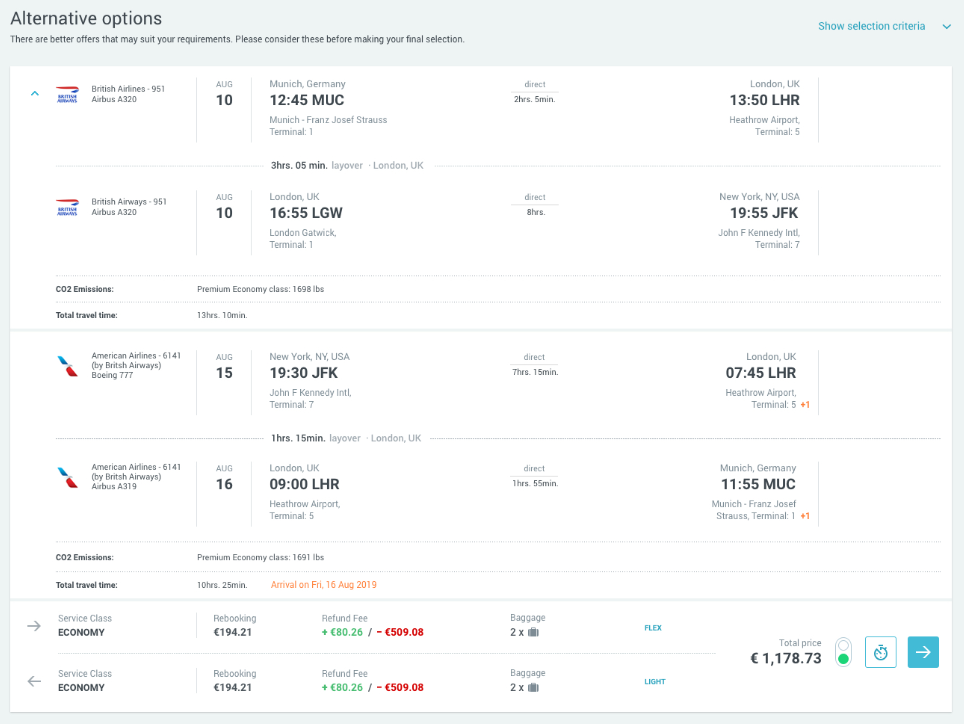 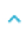 Clear structure
All information clearly displayed for a better customer experience
More information
Expand it to get more information on any departure or return flight: travel time, layover time and total travel time
Notifications
An orange text is displayed to attract your attention to certain details
© Amadeus IT Group and its affiliates and subsidiaries
23
[Speaker Notes: To update the text,  just click on the text
More slides with this layout: Copy slide and paste]
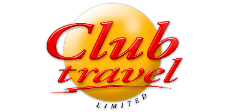 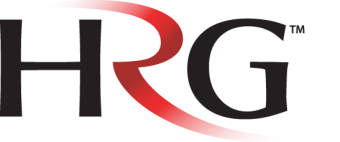 Complete Booking Page 
(already delivered with 17.9)
© Amadeus IT Group and its affiliates and subsidiaries
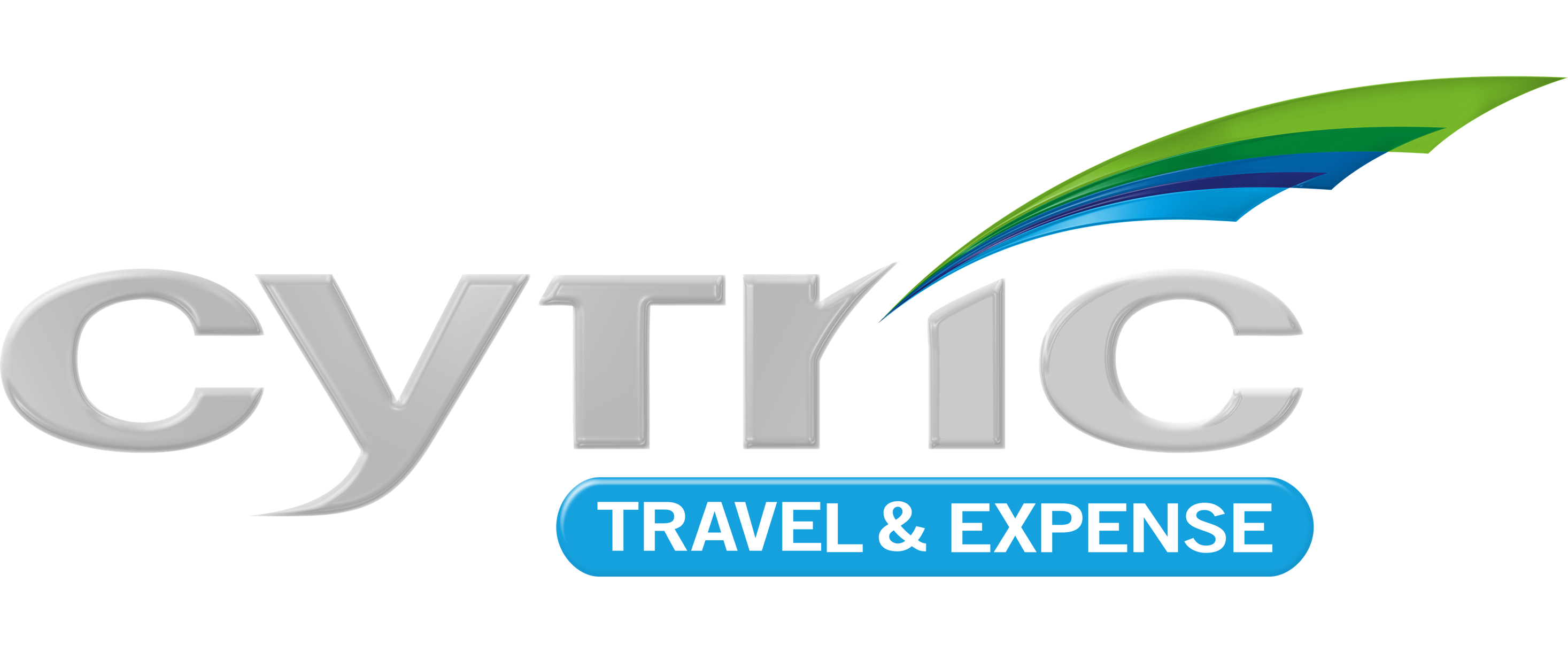 [Speaker Notes: Divider example with photo 
Insert new photo: Click on Insert photo-icon on slide and Insert new photo
Use Crop Tool under Picture Tools to pan and zoom
To update the text,  just click on the text
To get more slides with this layout just copy this slide and paste]
Complete Booking Page for Air
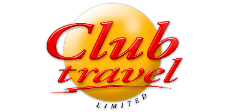 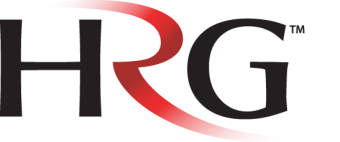 Intuitive summary page
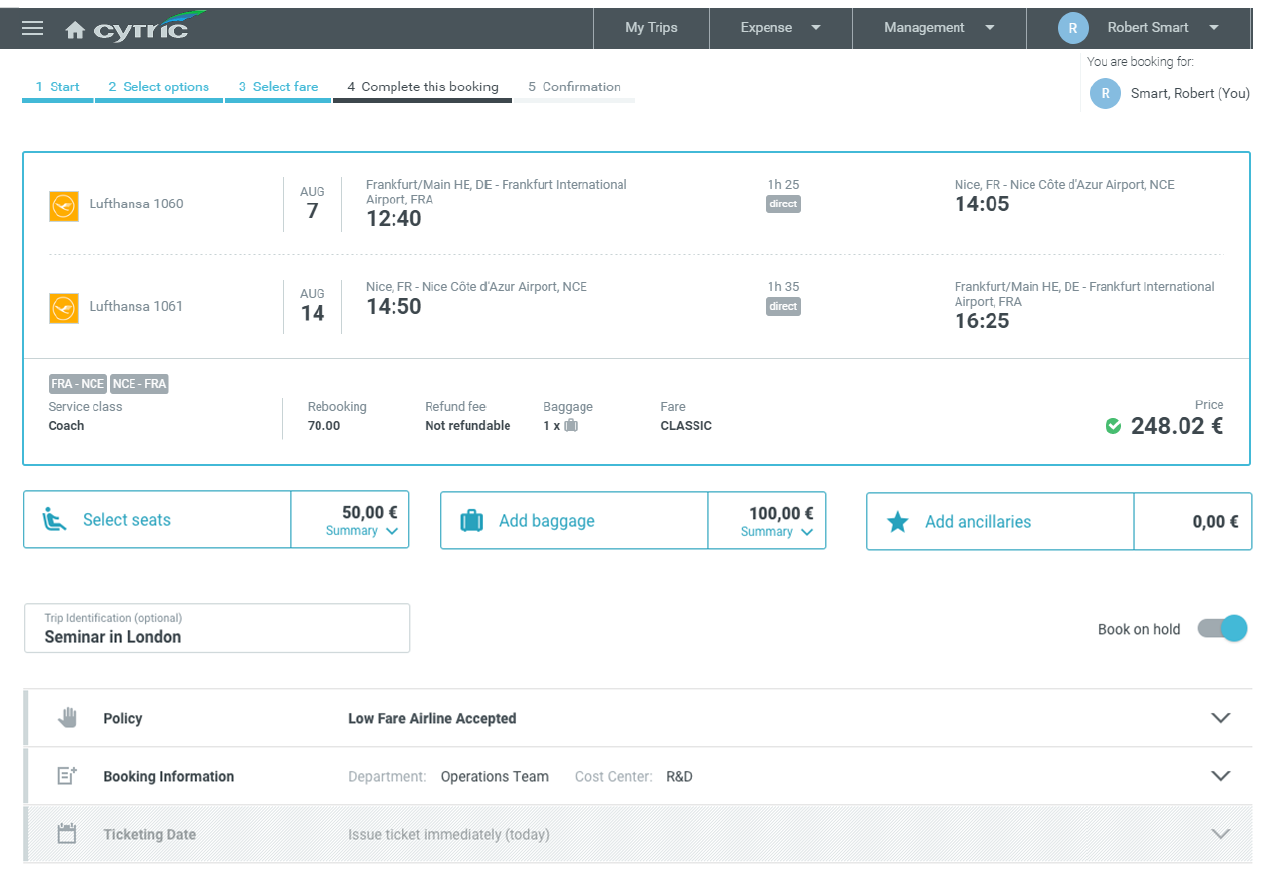 Page includes more
All in one display: itinerary, fare, profile and payment information
Key sections are visible up-front
Comprehensive seat, baggage and ancillary sections
Workflow more user-friendlyThe booking on-hold option is now displayed on the same page
© Amadeus IT Group and its affiliates and subsidiaries
25
[Speaker Notes: To update the text,  just click on the text
More slides with this layout: Copy slide and paste]
Complete Booking Page for Air
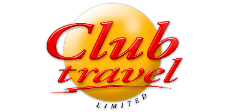 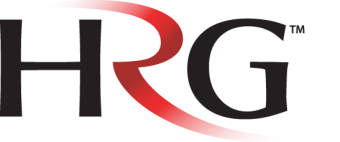 Continuation of same page
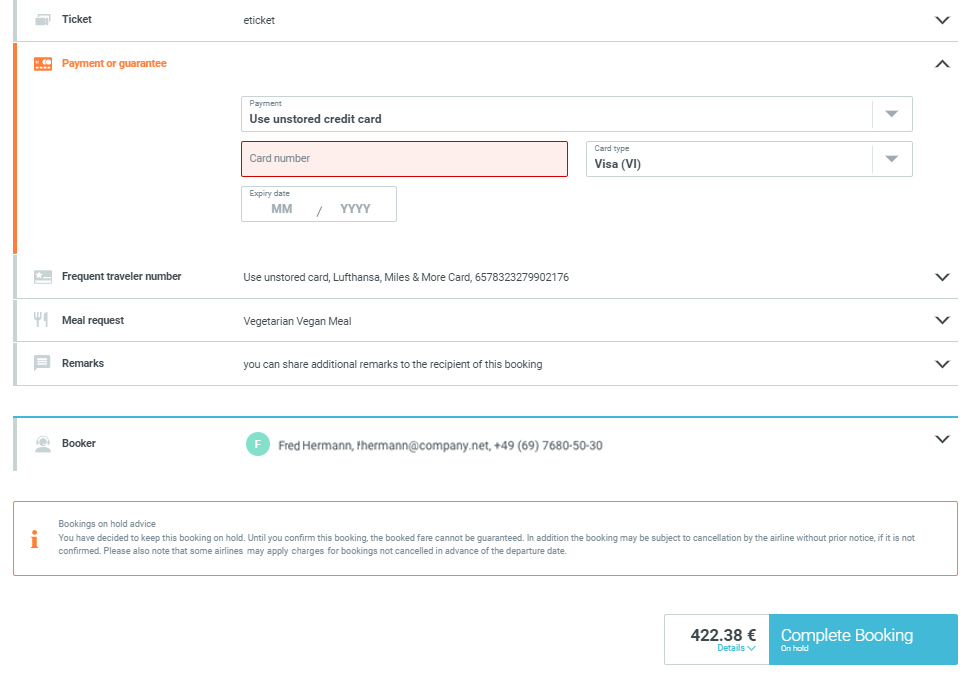 Clear structureAll information relevant for the booking is presented in expandable sections
Calls to actionSections that require the user's attention (with mandatory data missing) are automatically expanded
NotificationsNotifications are displayed at the end of the page before the user continues to complete the booking
© Amadeus IT Group and its affiliates and subsidiaries
26
[Speaker Notes: To update the text,  just click on the text
More slides with this layout: Copy slide and paste]
Complete Booking Page for Air
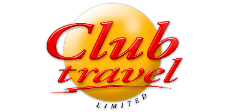 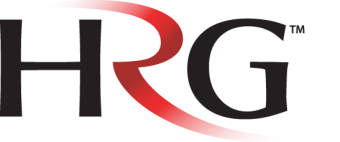 New pop-up window for baggage options
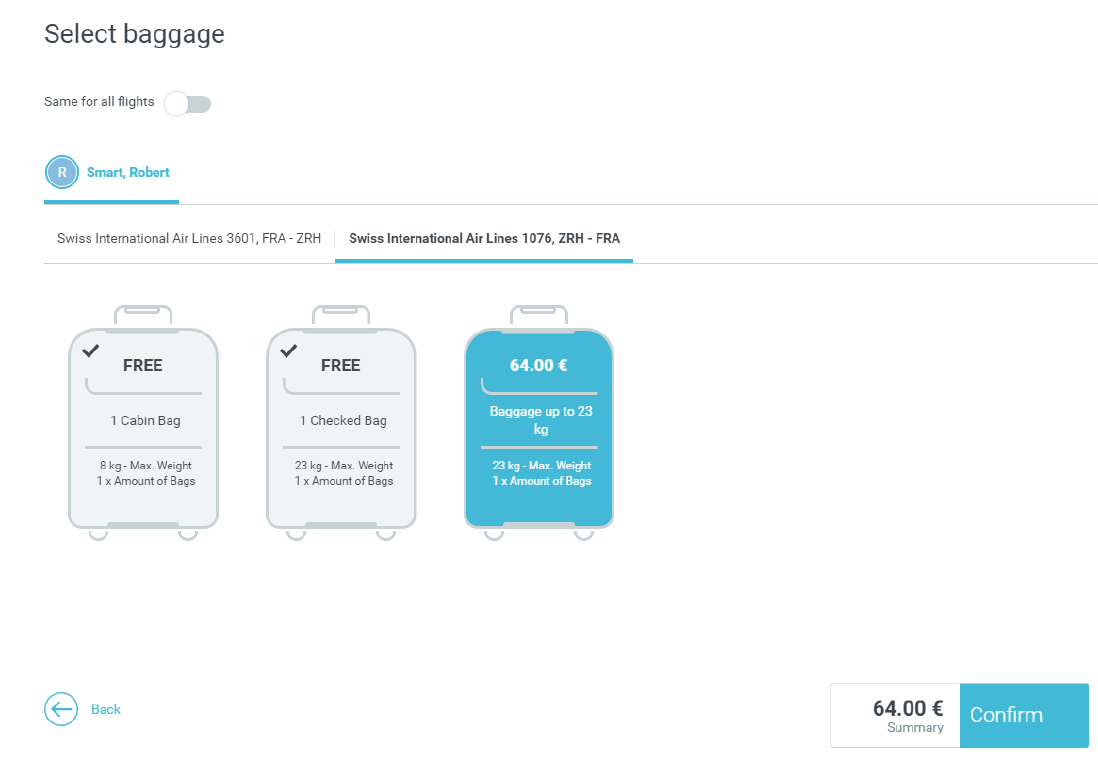 Clear displayIntuitive pictures indicate types of baggage and if it is free or chargeable. Selection is highlighted
Clear view
The total amount of the selected baggage stands out
© Amadeus IT Group and its affiliates and subsidiaries
27
[Speaker Notes: To update the text,  just click on the text
More slides with this layout: Copy slide and paste]
Complete Booking Page for Rail
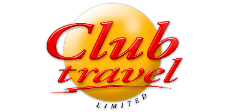 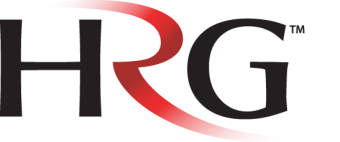 Intuitive summary page
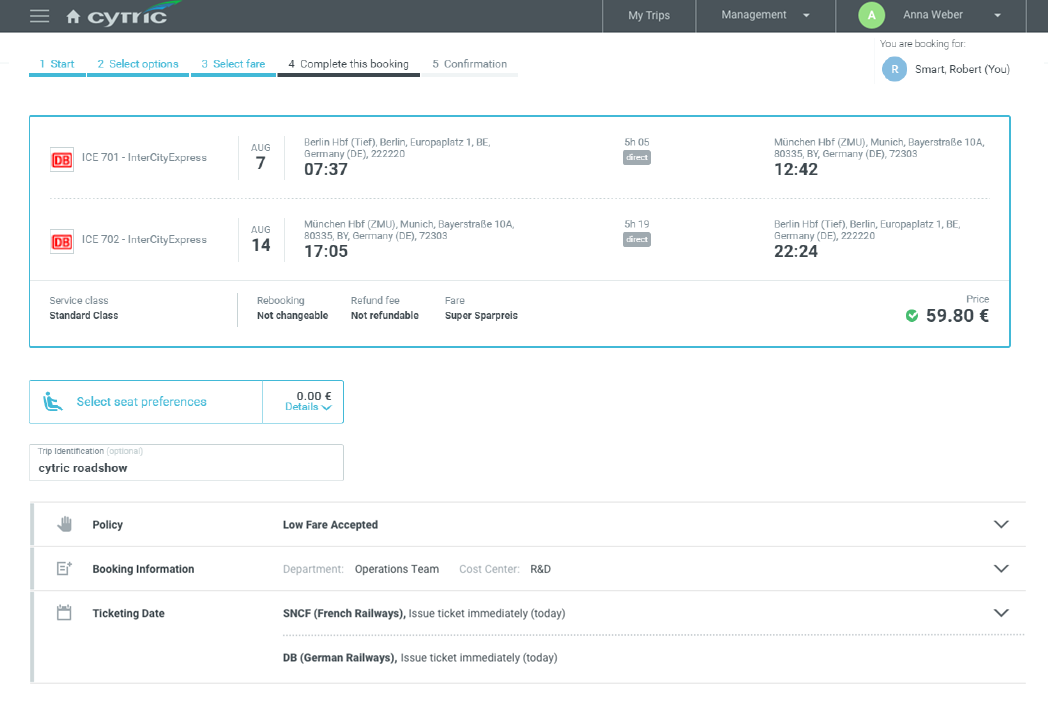 Page includes more!
All in one display: itinerary, fare, profile and payment information
Same user experience as for Air
Key sections are expandable and visible up-front
© Amadeus IT Group and its affiliates and subsidiaries
28
[Speaker Notes: To update the text,  just click on the text
More slides with this layout: Copy slide and paste]
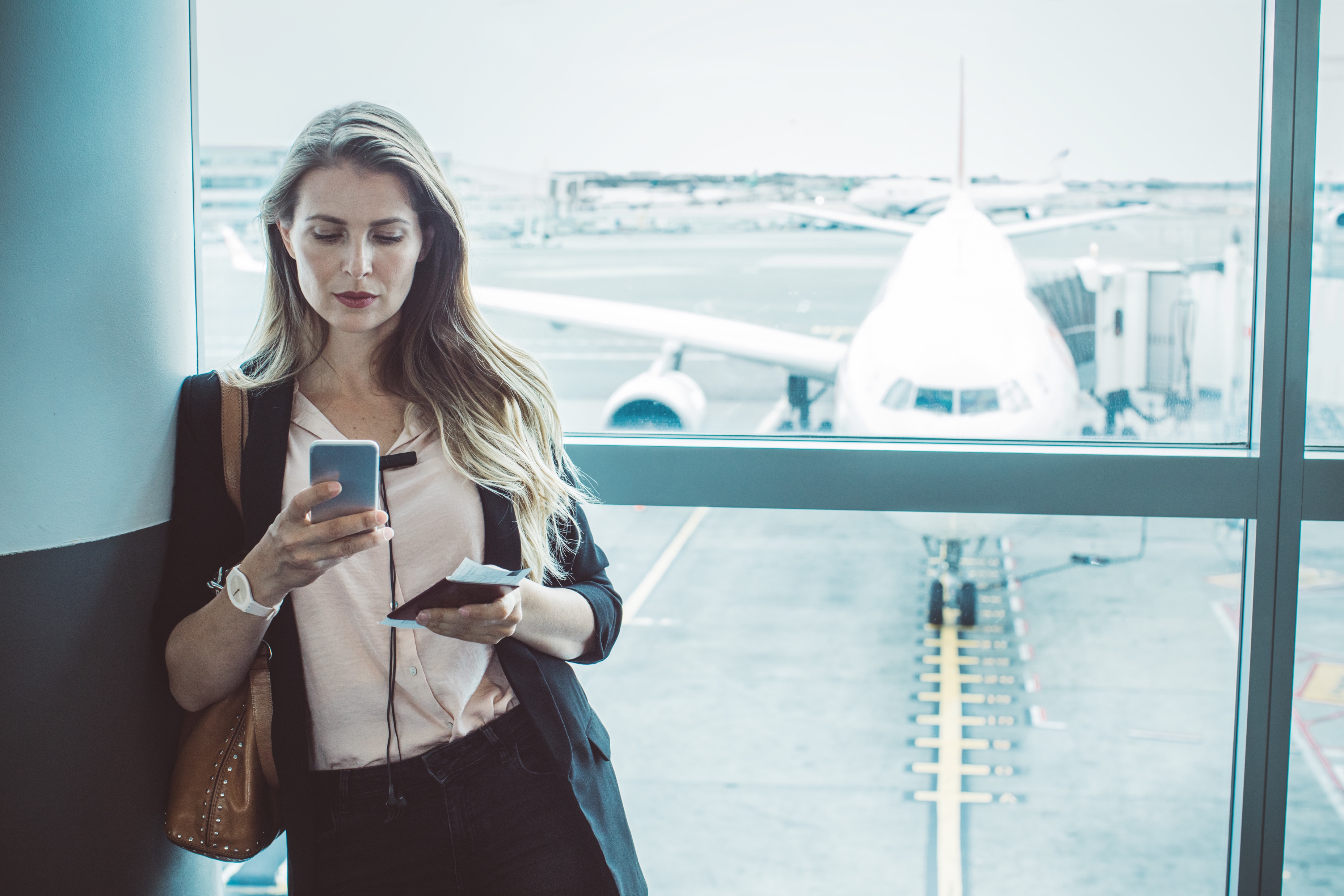 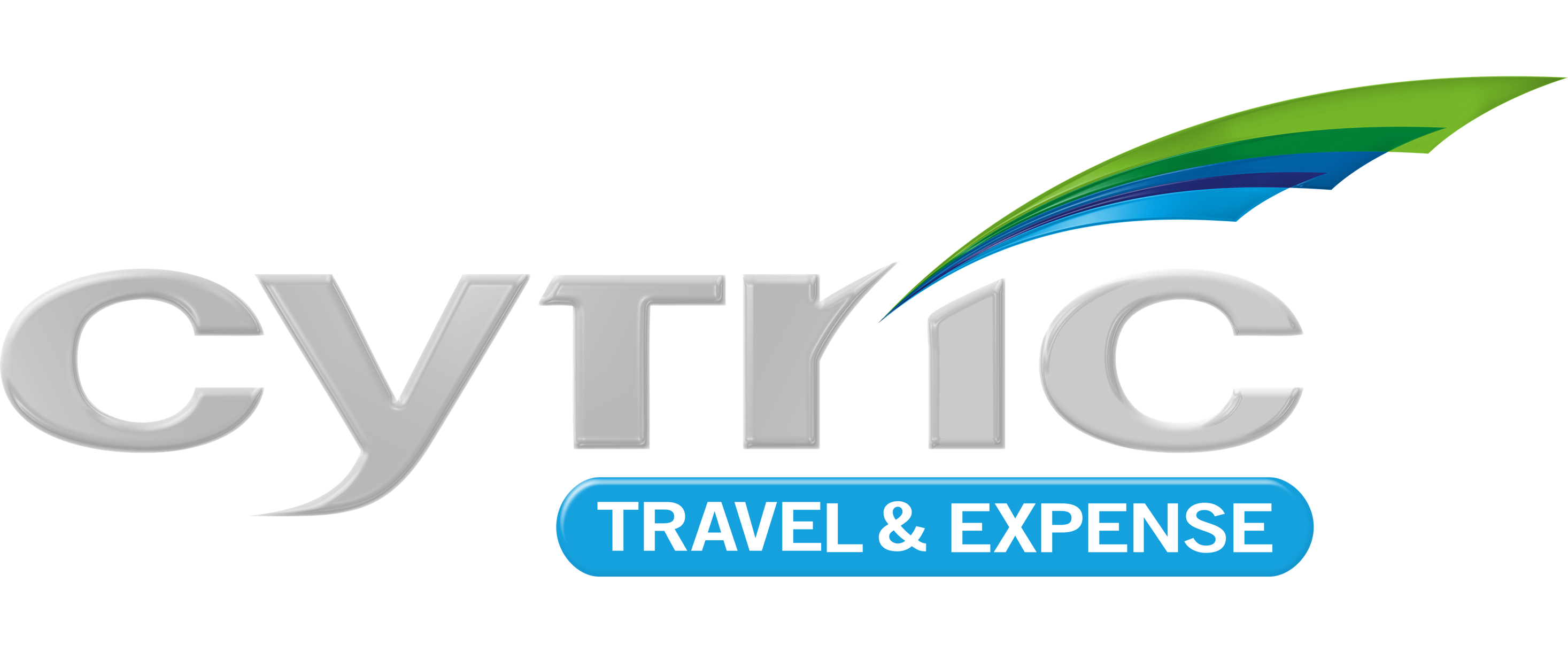 Thank you!
For further information, please contact your cytric representative
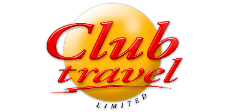 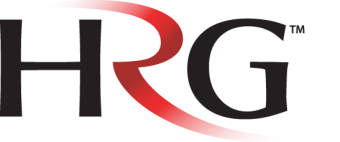